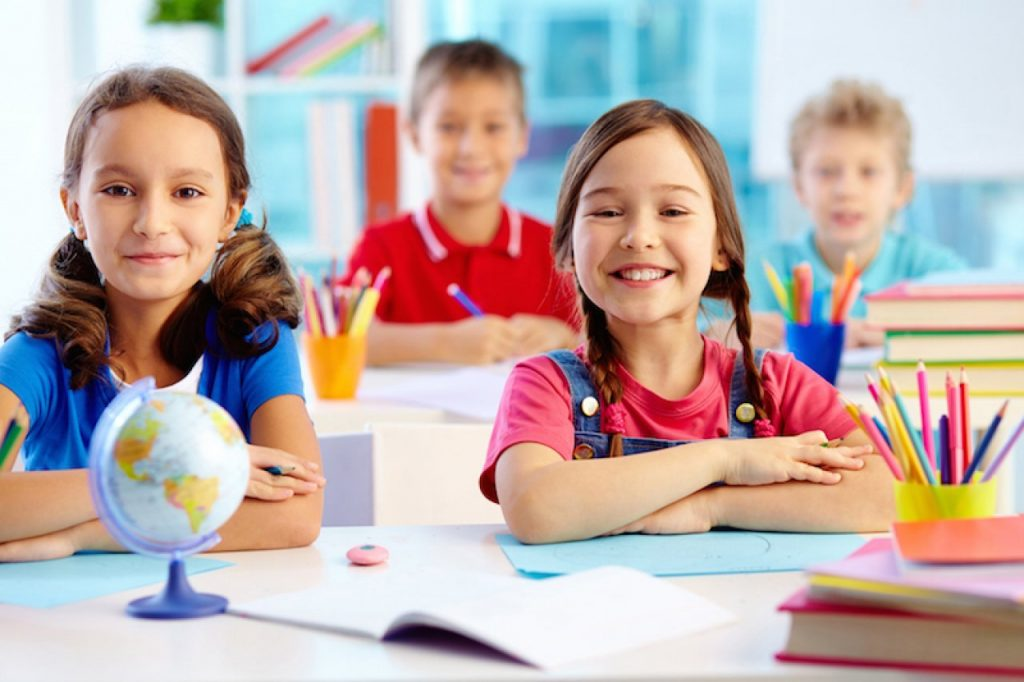 Комитет по образованию 
администрации 
Зиминского района
Районное родительское собрание
 
«КАЧЕСТВЕННОЕ ОБРАЗОВАНИЕ НАШИХ ДЕТЕЙ –ЗАЛОГ ИХ УСПЕШНОГО БУДУЩЕГО»

19 октября 2018
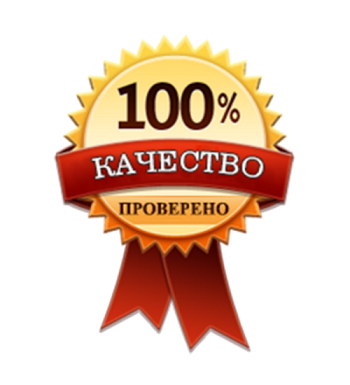 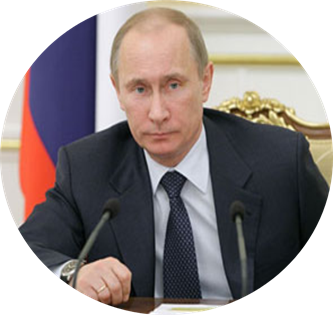 Федеральный нацпроект 
«ОБРАЗОВАНИЕ»
УКАЗ ПРЕЗИДЕНТА № 204 ОТ 7 МАЯ 2018 ГОДА
НАЦИОНАЛЬНЫЙ ПРОЕКТ«ОБРАЗОВАНИЕ»
Современная школа
Социальная активность
Современные родители
Успех каждого ребенка
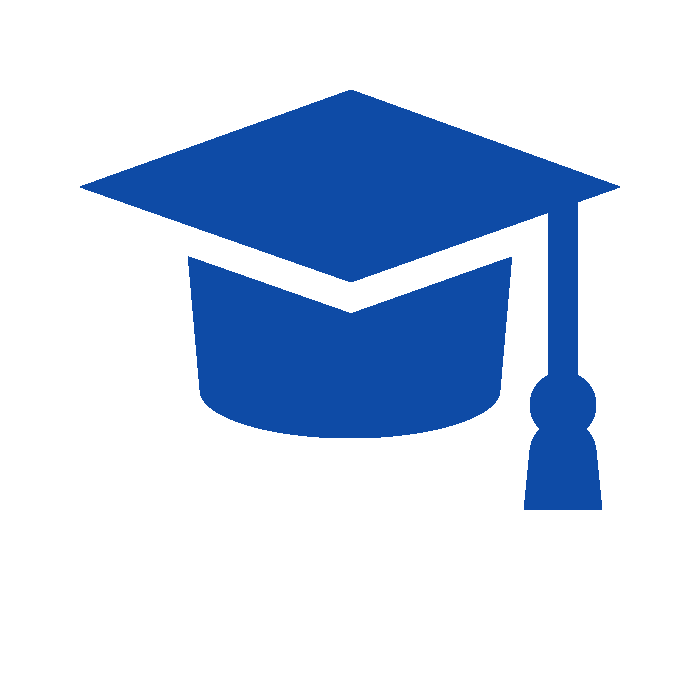 Учитель будущего
Цифровая школа
Новые возможности для каждого
Молодые профессионалы
Повышение конкурентоспособности российского высшего образования
ЦИТАТА
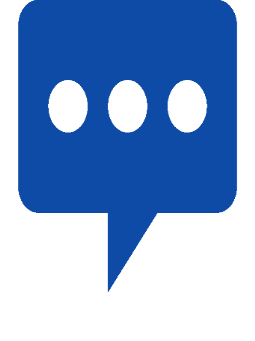 «Перед системой общего образования стоят две большие цели. 
Первая — войти в десятку лучших в мире, вторая — выстроить систему воспитания»
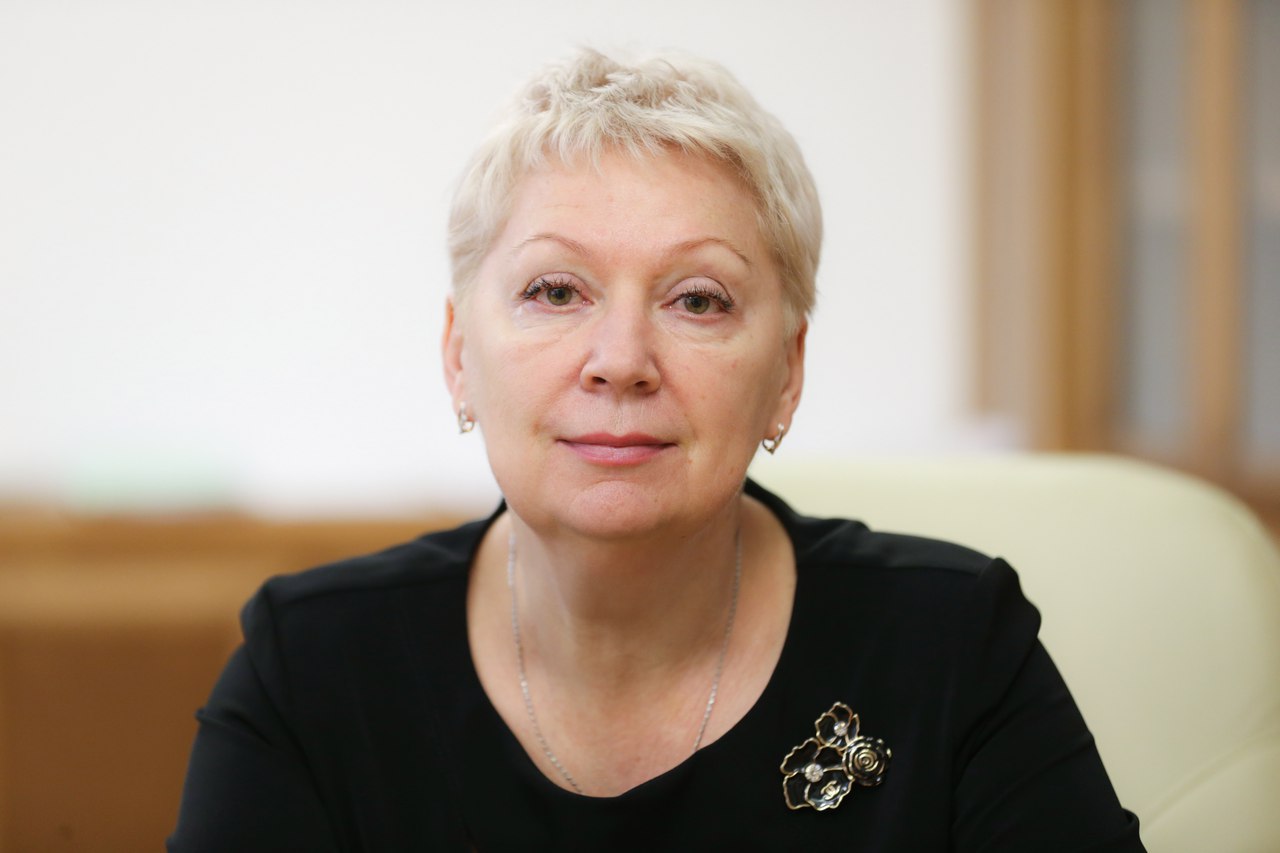 Ольга Юрьевна Васильева, Министр просвещения Российской Федерации
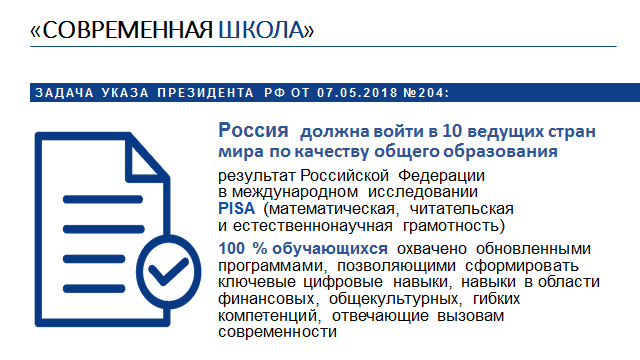 ЗАДАЧА НА МАТЕМАТИЧЕСКУЮ ГРАМОТНОСТЬ 4 КЛАСС (PISA)
В Казахстане стоимость продовольственной части прожиточного минимума 15 469 тыс. тенге.
Какой необходим доход семьи, чтобы содержать 1 ребенка?
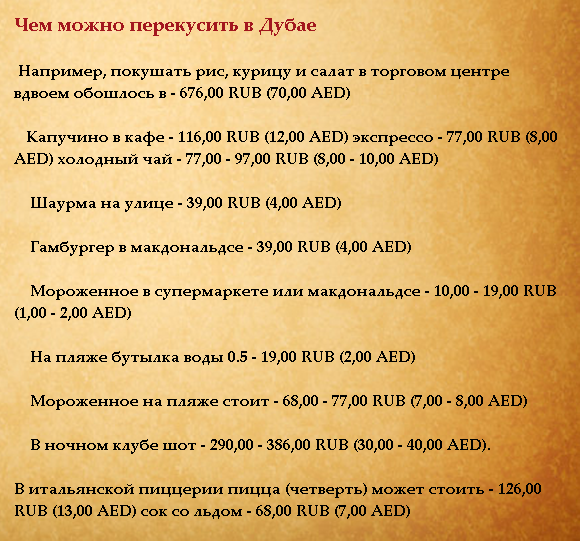 Сколько денег понадобится на питание                        2 отдыхающим в течении 5 дней?
У наших детей не сформированы умения:
Работать в коллективе;

Радоваться  коллективному результату и успеху другого!
УСПЕХ КАЖДОГО РЕБЕНКА
ЗАДАЧА УКАЗА ПРЕЗИДЕНТА РФ ОТ 07.05.2018 №204:
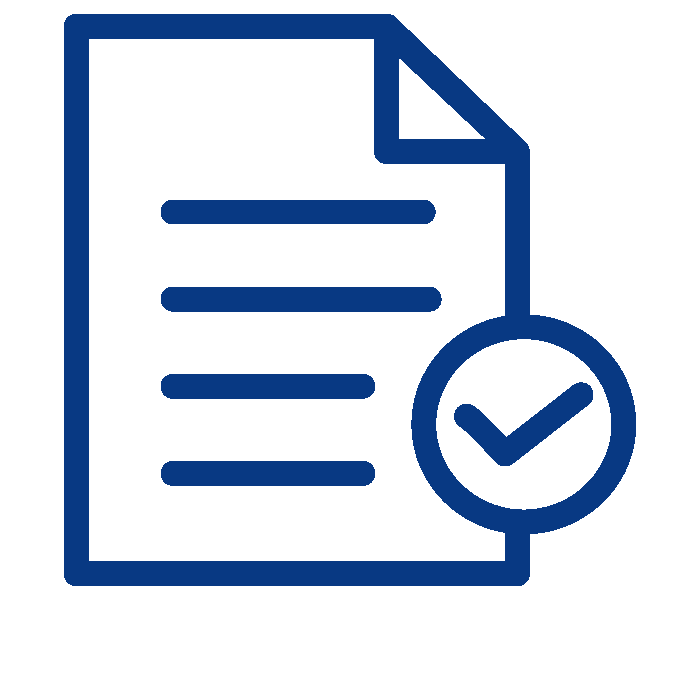 формирование эффективной системы выявления, поддержки и развития способностей и талантов у детей и молодежи, основанной на принципах справедливости, всеобщности и направленной на самоопределение и профессиональную ориентацию всех обучающихся
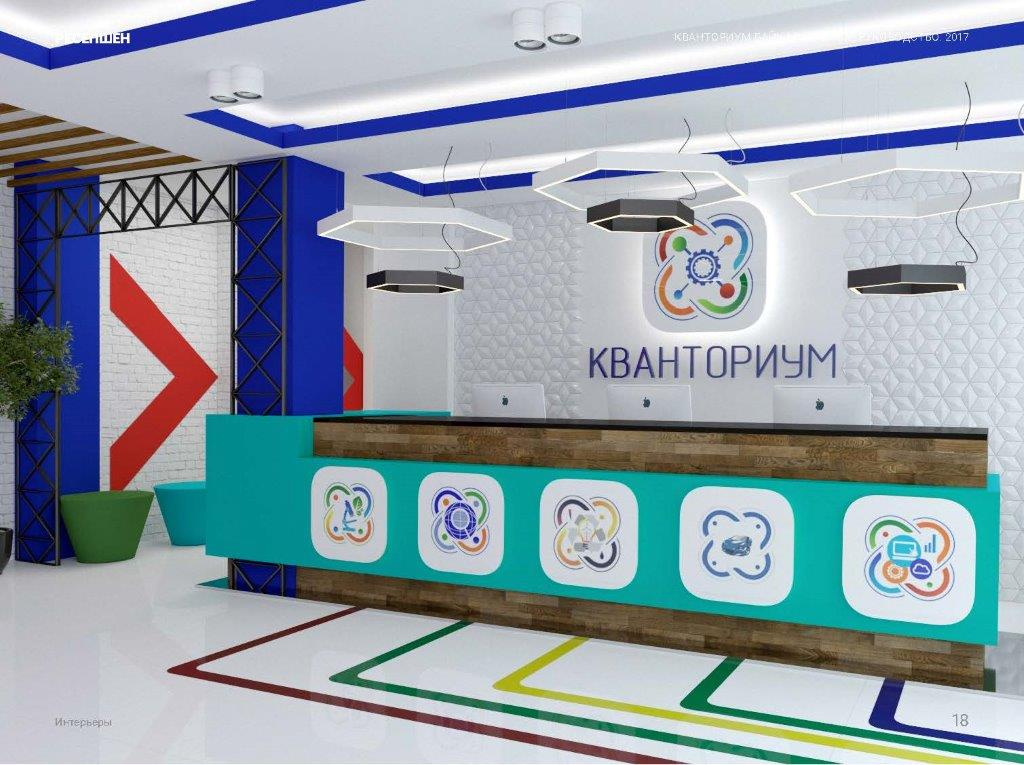 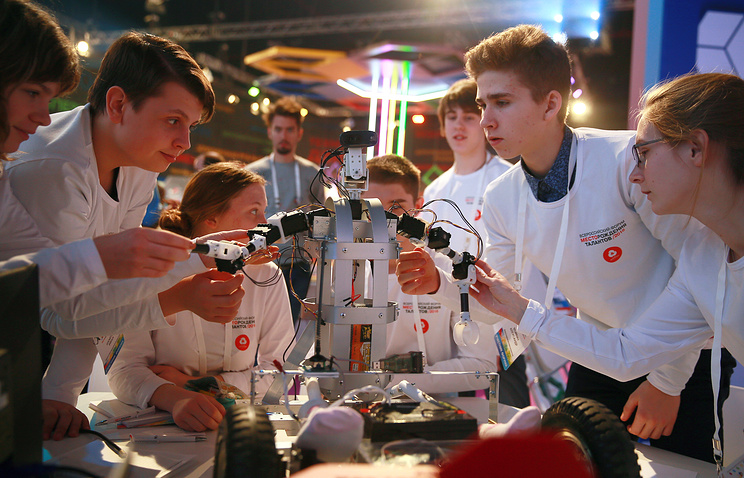 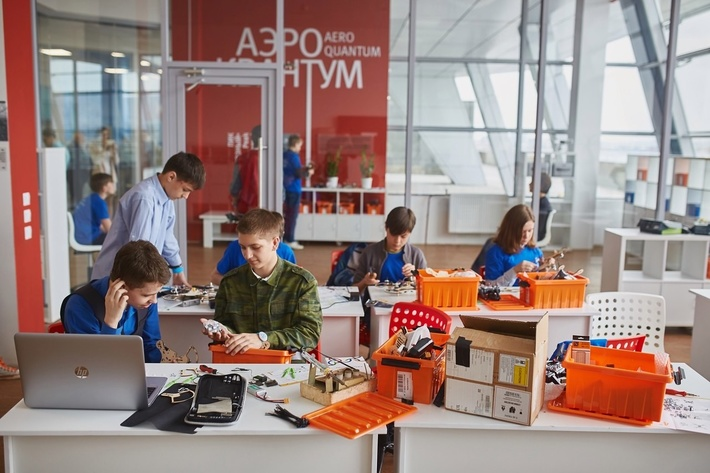 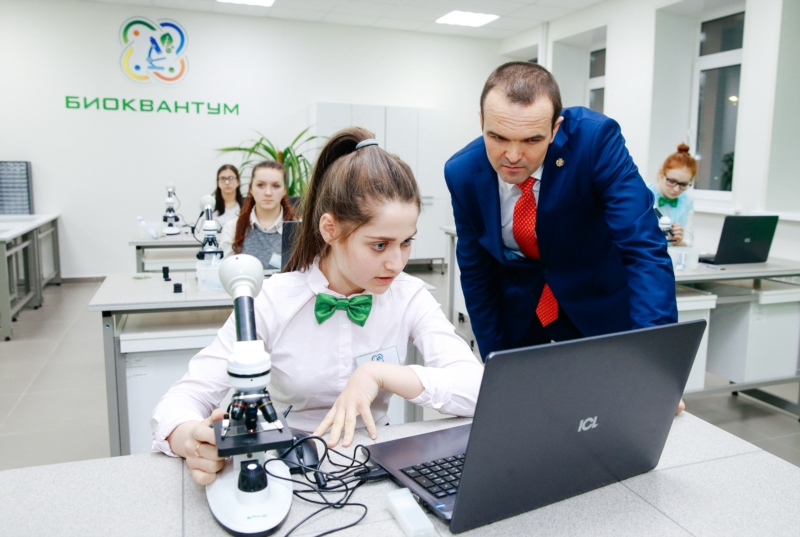 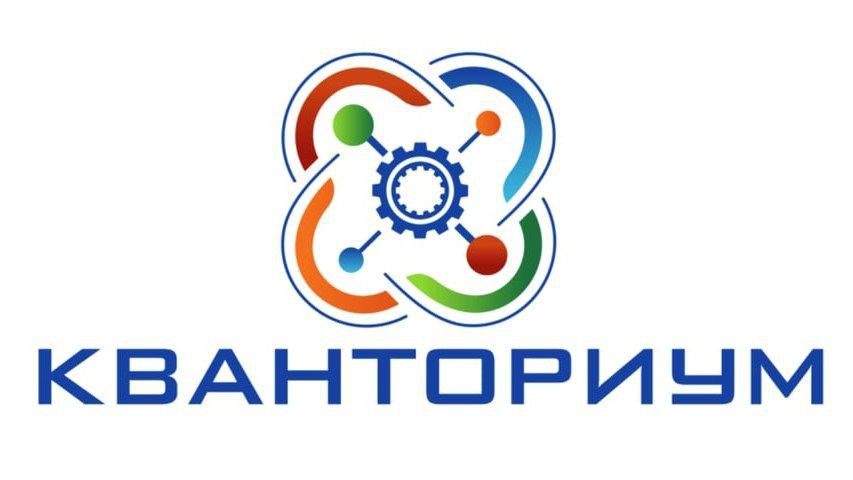 В жизни есть только 
две работы: 
быть хорошим человеком 
и делать то, что ты любишь
Проект «БИЛЕТ В БУДУЩЕЕ»
Профориентация школьников 6-11 класса
Сайты - профориентатор
     https://proforientator.ru/
    Проектория
https://proektoria.online/
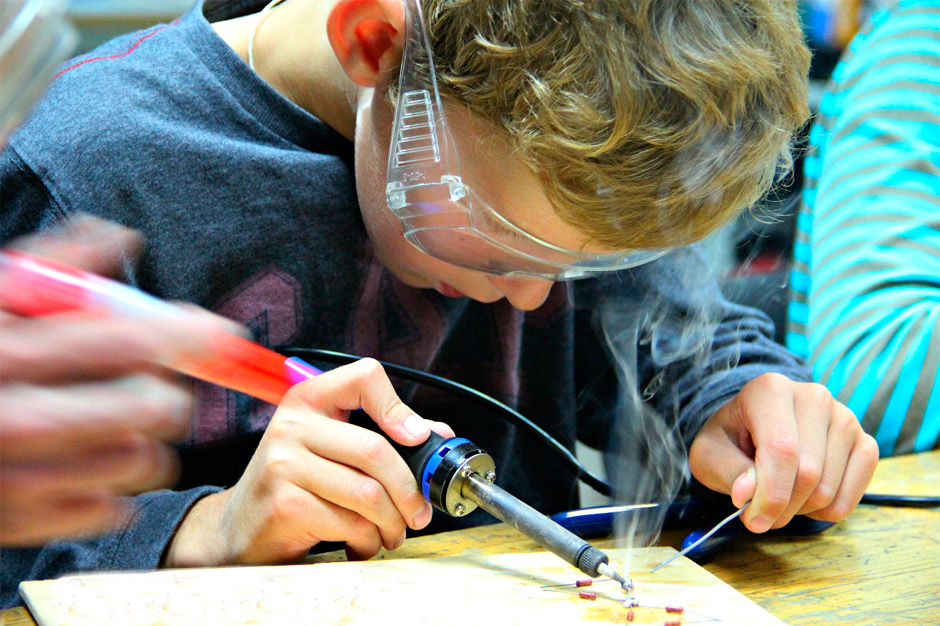 СОВРЕМЕННЫЕ РОДИТЕЛИ
ЗАДАЧА УКАЗА ПРЕЗИДЕНТА РФ ОТ 07.05.2018 №204:
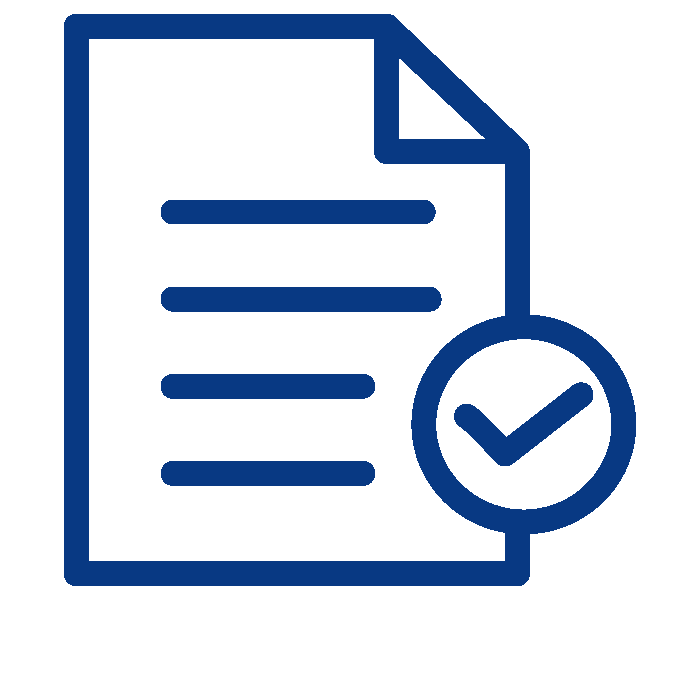 создание условий для раннего развития детей в возрасте до трёх лет, реализация программы психолого-педагогической, методической и консультативной помощи родителям
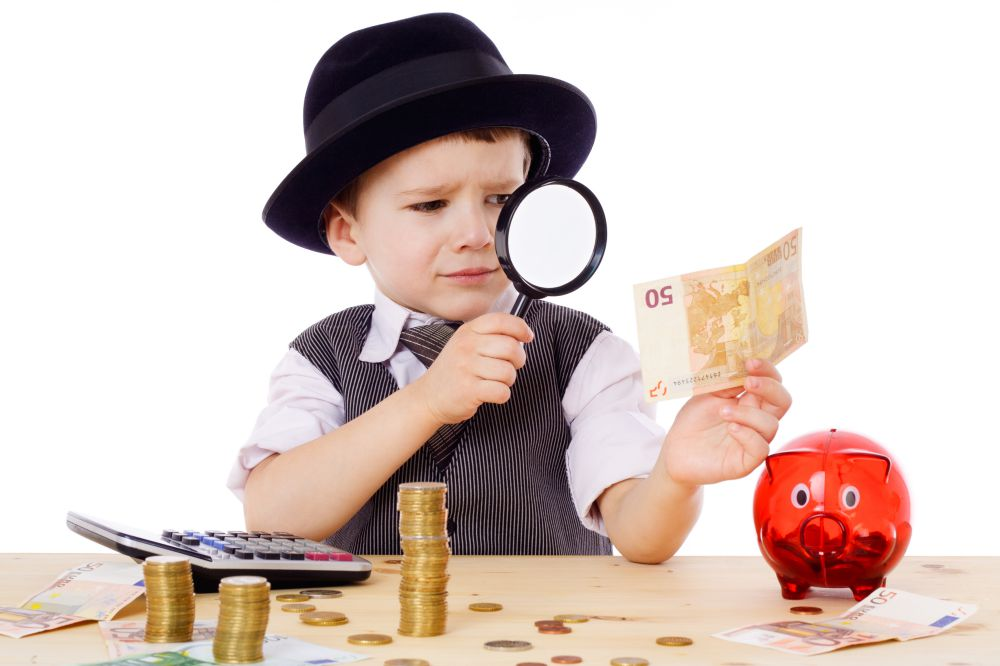 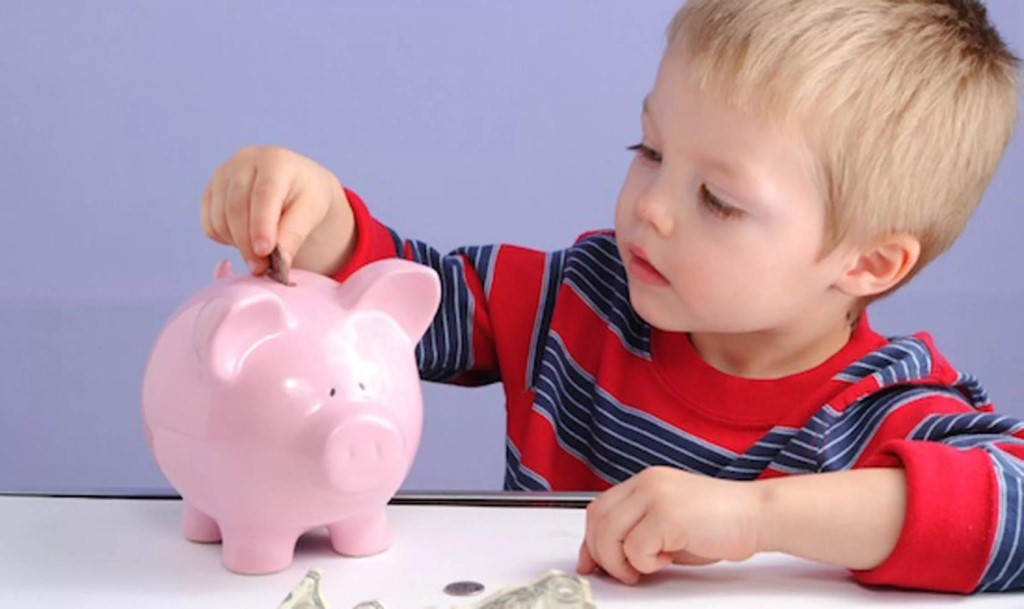 ФОРМИРОВАНИЕ 
ФИНАНСОВОЙ
 ГРАМОТНОСТИ 
У ДЕТЕЙ
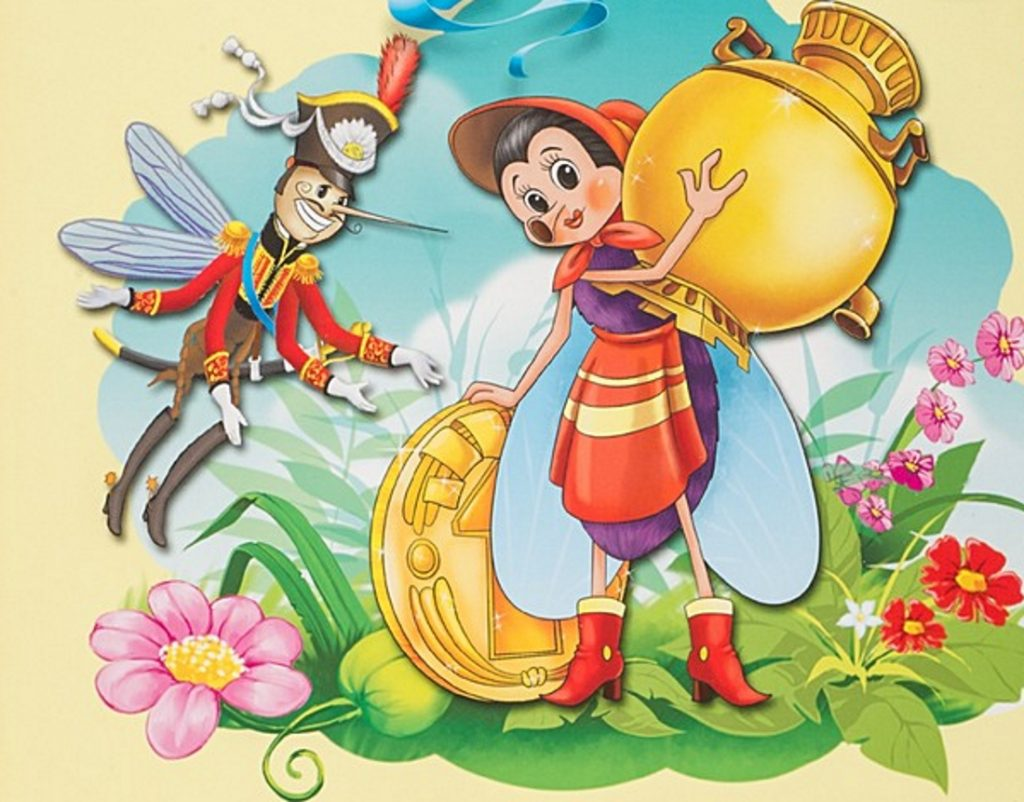 САЙТ- ФИНЛАГЕРЬ.РФ
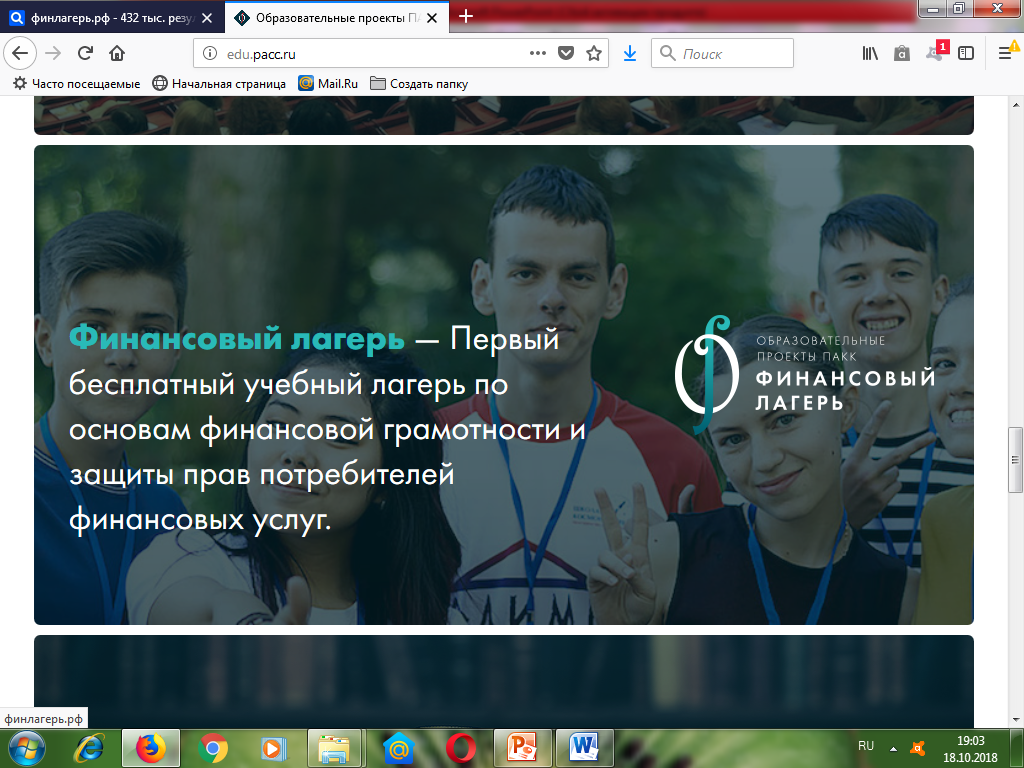 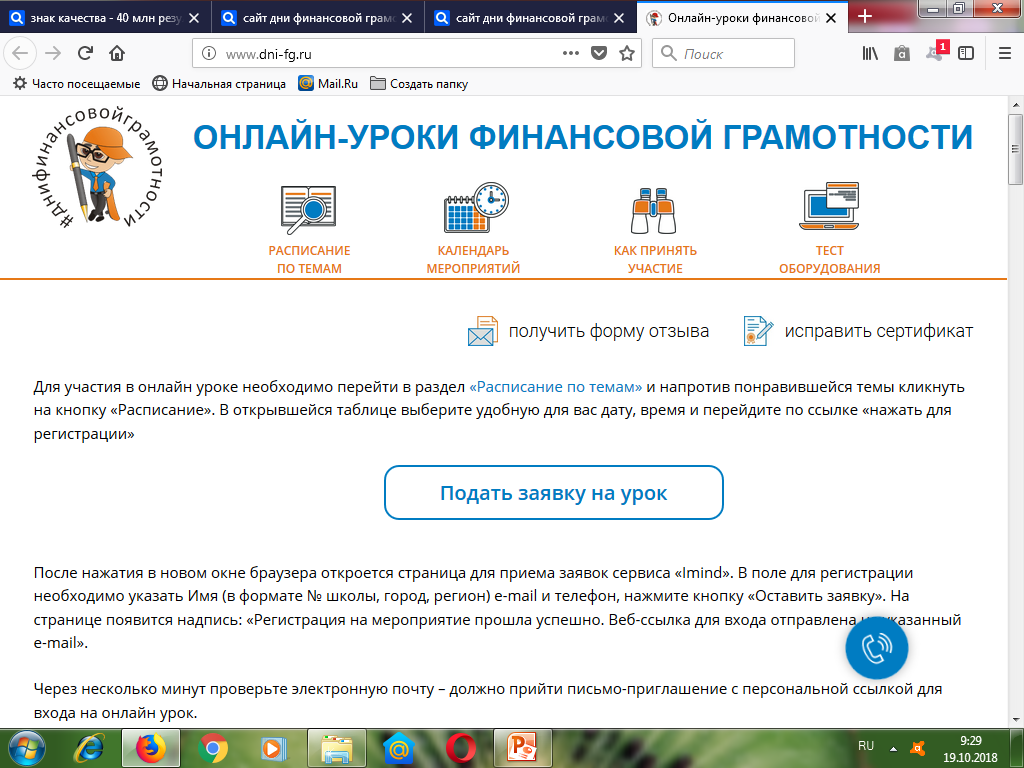 Сайт  - http://www.dni-fg.ru/
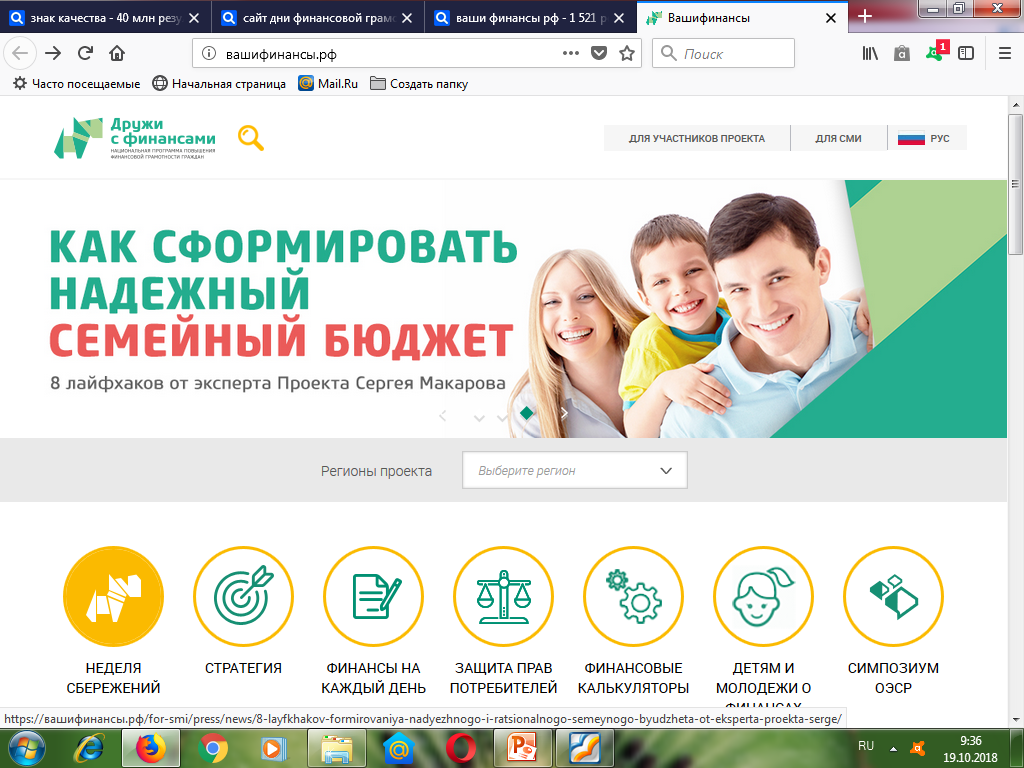 Портал  - вашифинансы.рф
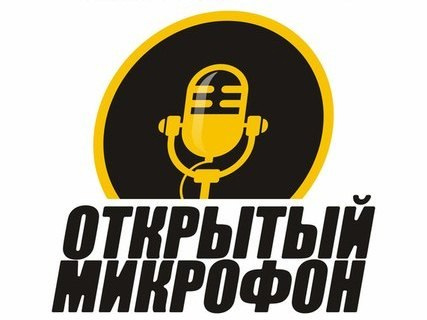 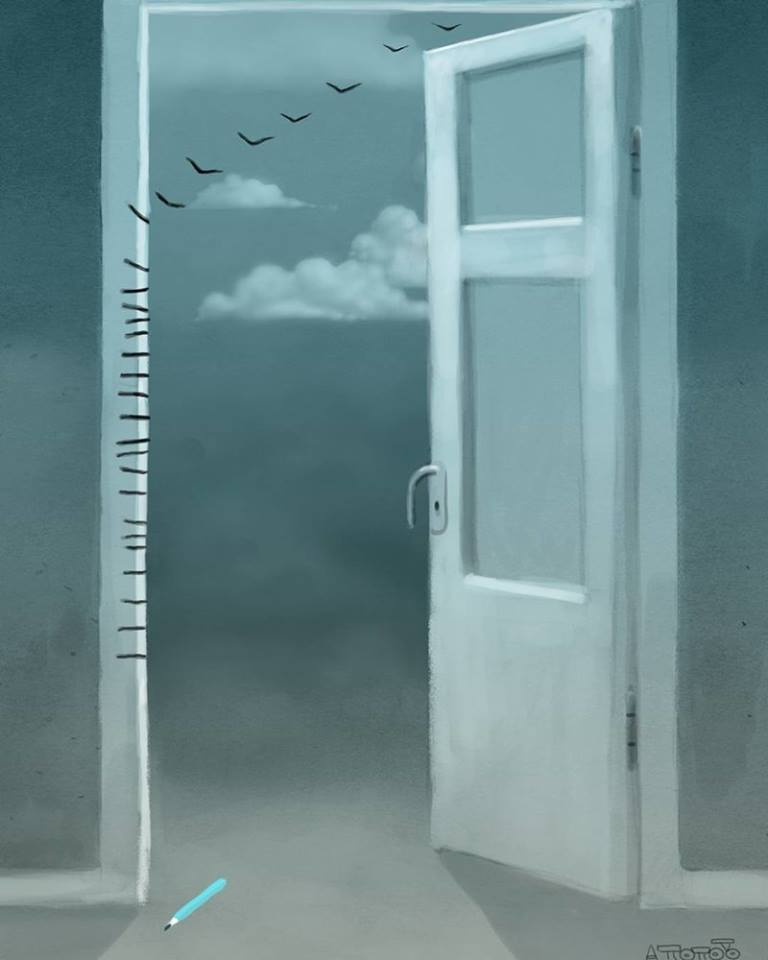 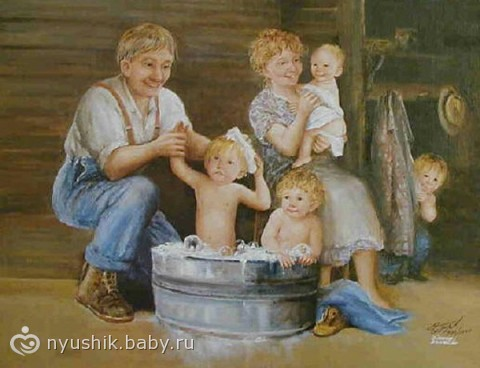 ЖЕЛАЕМ ВАМ ПРОСТОГО 
СЕМЕЙНОГО СЧАСТЬЯ!